Sorropago G, Auguadro C, Sorropago A, Finizio M, Scalise F
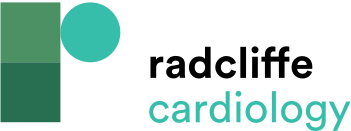 Sheathless Use of the New Portico™ Transcatheter Aortic Valve System in Complex Vascular Access Cases
Citation: RadcliffeCardiology.com, September 2016
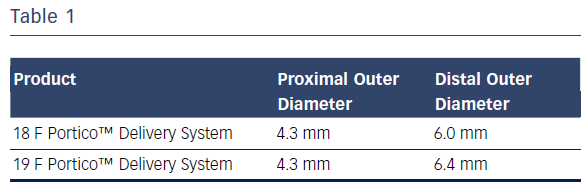